Императорский Царскосельский Лицей
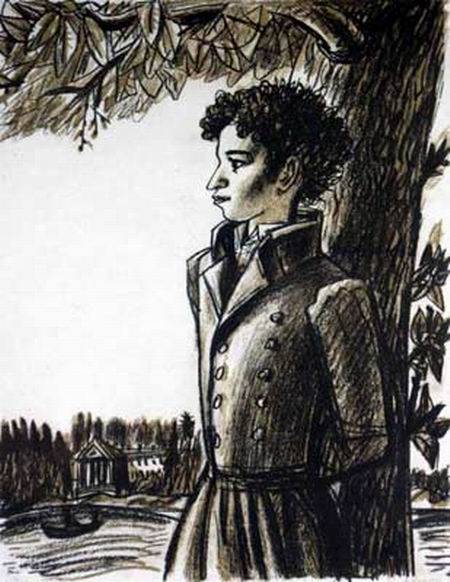 «Благослови, ликующая муза,
 Благослови: да здравствует Лицей!»
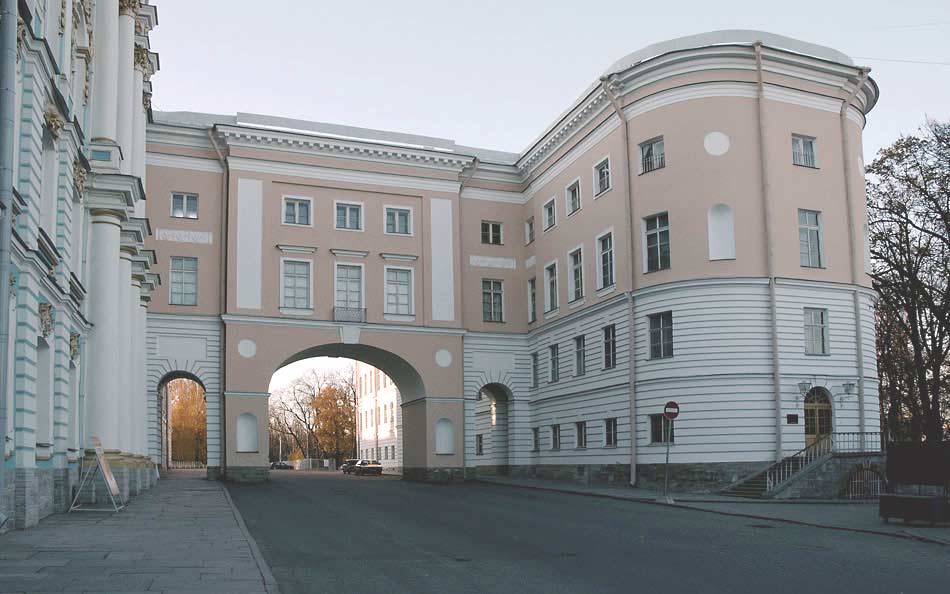 Разработчик:
Волосянкина Наталья Васильевна,
учитель начальных классов
средней школы №462
Пушкинского района СПб
1
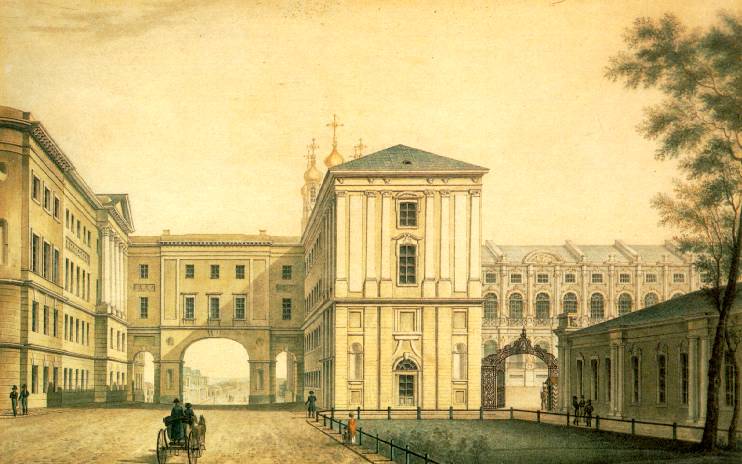 Лицей в Царском Селе
       был основан 12 августа 1810 года
2
Первый директор Царскосельского ЛицеяВасилий Федорович Малиновский
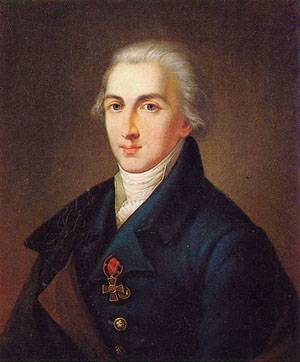 3
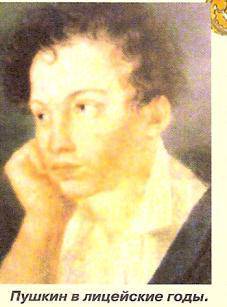 19 октября 1811 года – день торжественного открытия Лицея
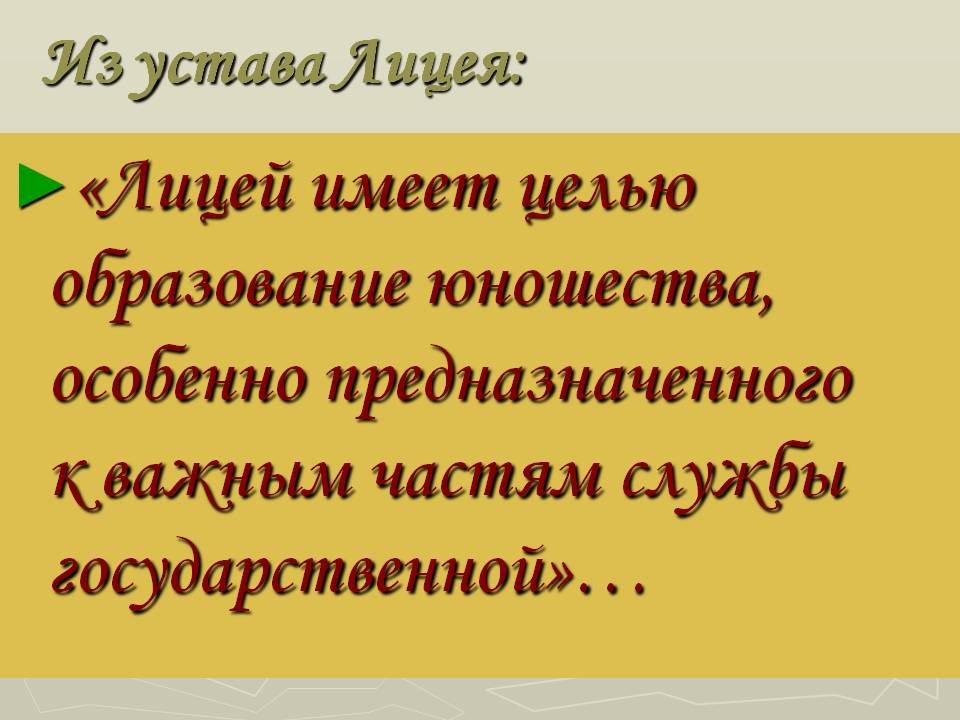 4
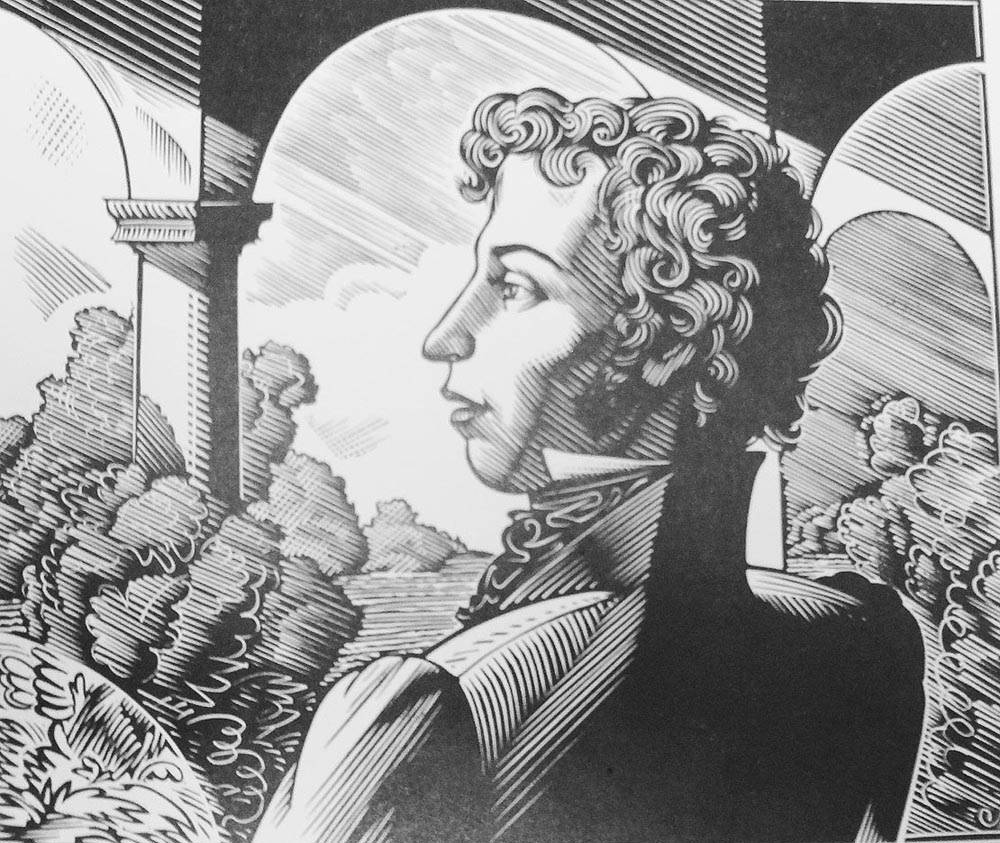 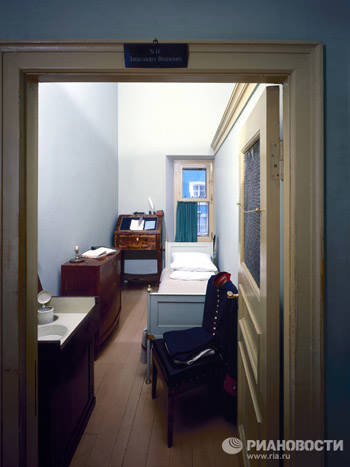 С 1811 по 1817 годы в Лицее жил и учился Александр Пушкин.
5
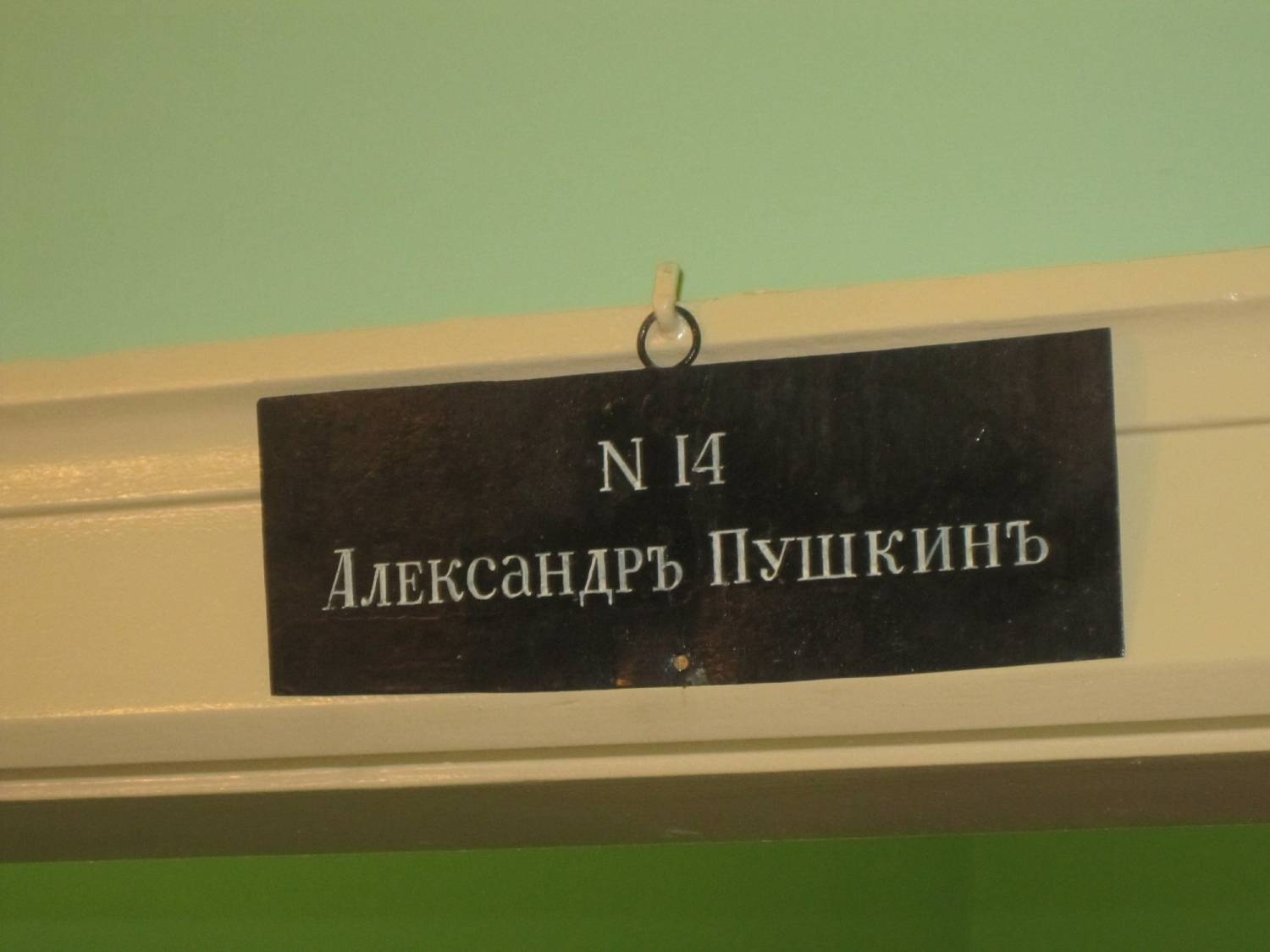 6
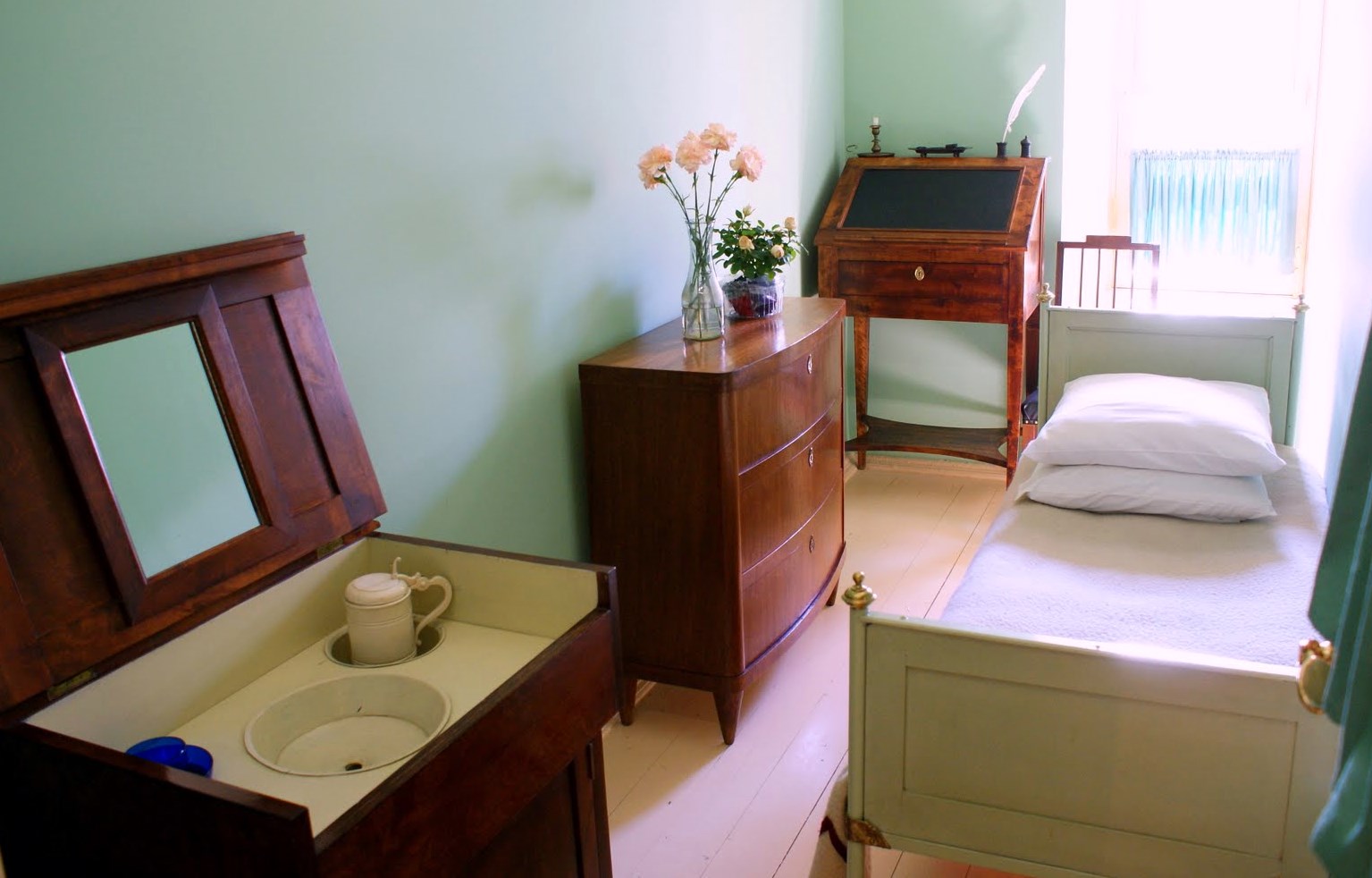 7
Учебный класс в Пушкинском Лицее
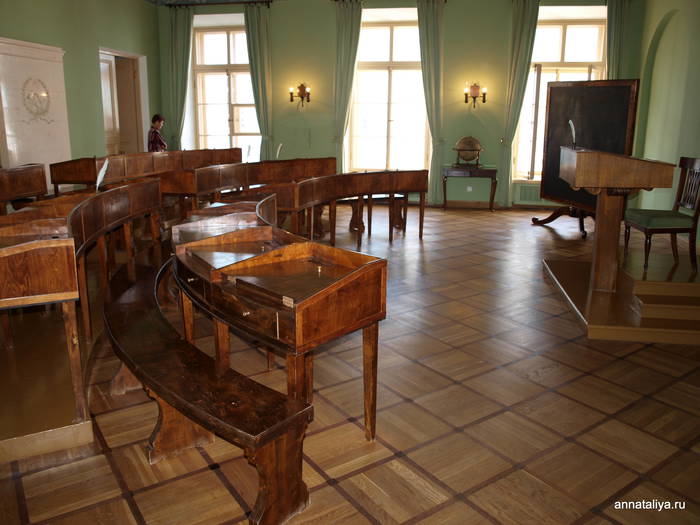 8
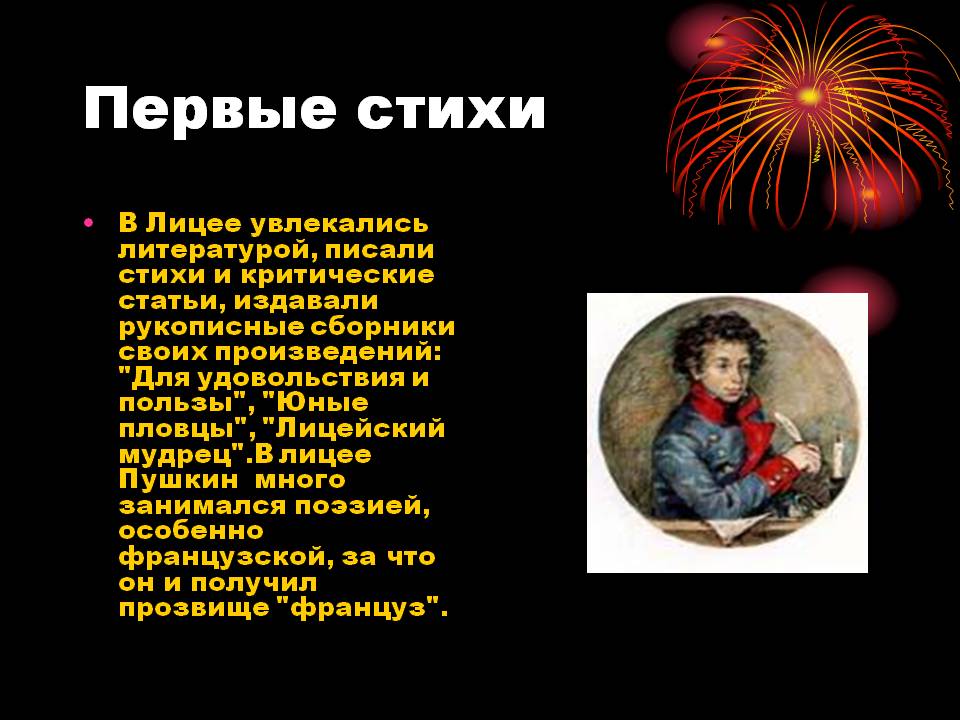 9
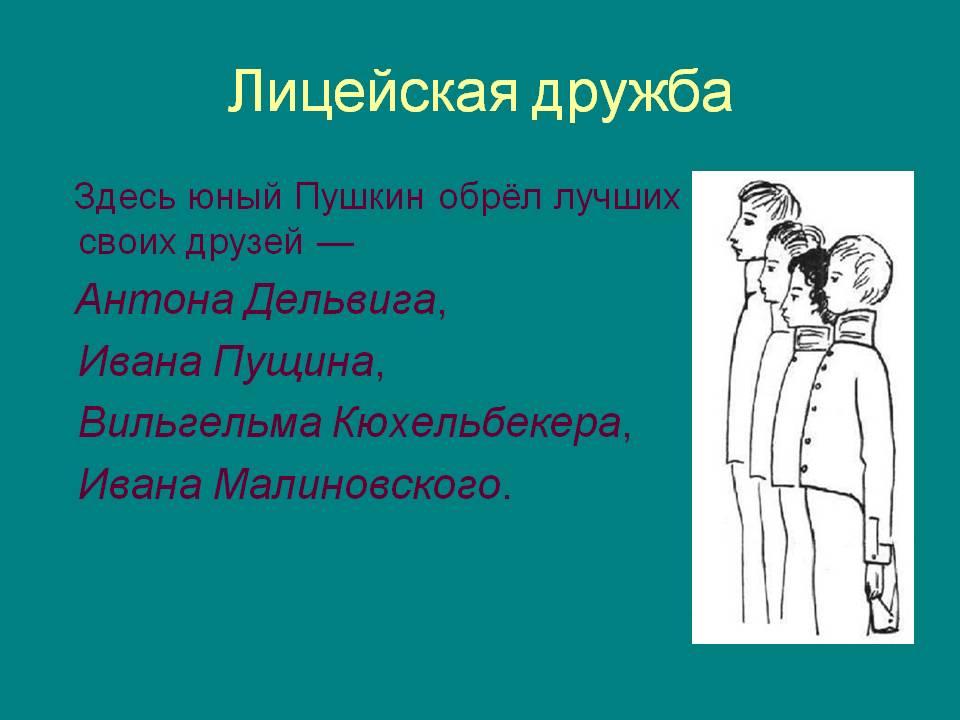 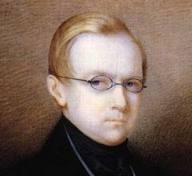 Иван Пущин
10
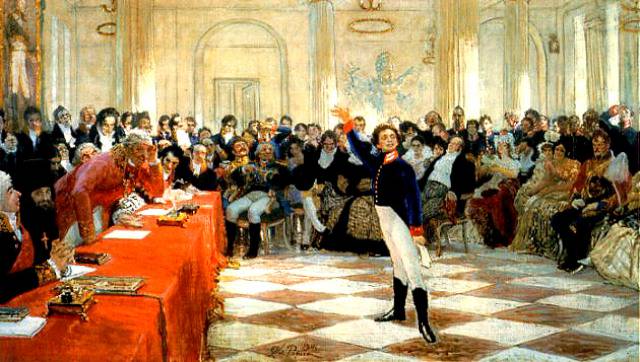 В 1815 году на экзамене А.Пушкин читал свое стихотворение «Воспоминания в Царском Селе». Поэт Державин был восхищен…
11
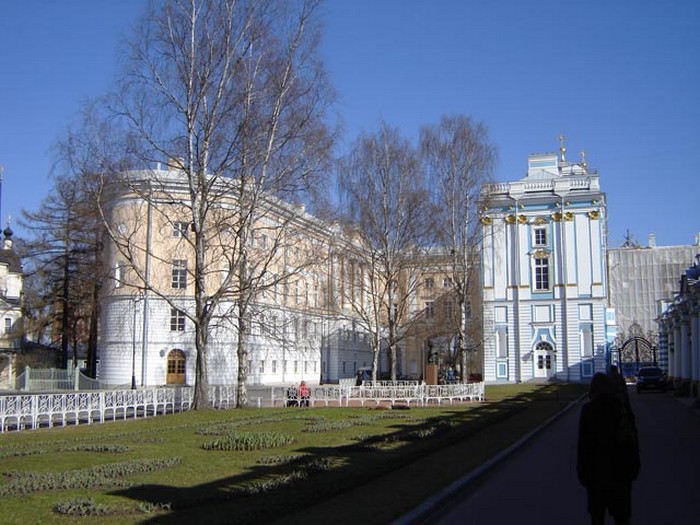 Лицей сегодня… 200 лет Царскосельскому Лицею
12